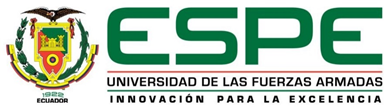 TRABAJO DE TITULACIÓN, PREVIO A LA OBTENCIÓN DEL TÍTULO DE INGENIERA GEÓGRAFA Y DEL MEDIO AMBIENTE
“TECNOSOL ELABORADO CON NANOPARTÍCULAS A PROTOTIPO DE LABORATORIO, PARA RETENER METALES PESADOS EN RELAVES MINEROS”
AUTORA: CARMEN JACQUELINE CAPA MORENO
DIRECTOR DE LA CARRERA: ING. ALEXANDER ROBAYO, MSc
DOCENTE EVALUADOR: ING. OLIVA ATIAGA, MSc
Introducción
Las operaciones extractivas
sobre todo la artesanal
altos niveles de contaminación ambiental
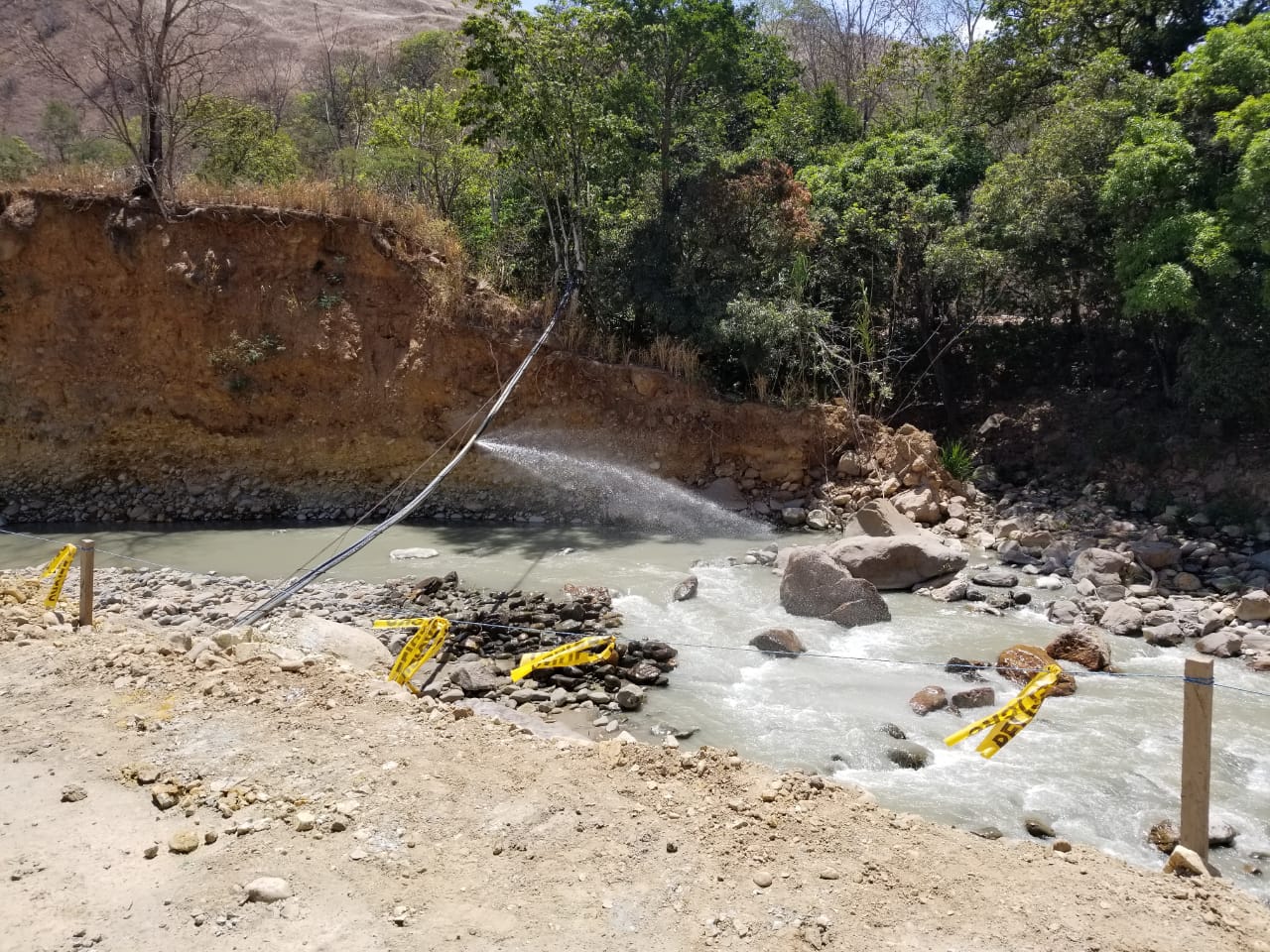 Impactos negativos
No son controlados
Erosión del suelo
No planes de mitigación
Pérdida de biodiversidad
Planes de remediación del área
Degradación de la calidad del agua
2
Conceptualización
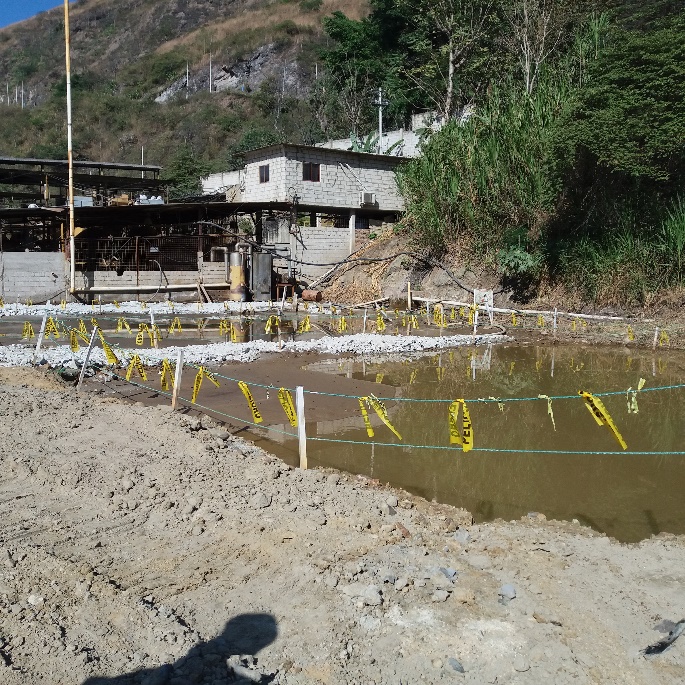 3
Planteamiento del problema
Desarrollo de una técnica nueva
Escasa información
Recopilación suficiente
Tecnosoles para remediar aguas y suelos
Remoción de metales pesados por parte del Tecnosol, en un prototipo a escala de laboratorio
Falta información para pasar de la fase laboratorio a campo
4
Objetivos
Objetivo general
Evaluar el comportamiento de retención de metales pesados empleando Tecnosoles combinado con nanopartículas multicomponente a nivel prototipo de laboratorio, para recuperar aguas contaminadas por relaves mineros en el Cantón Portovelo.
Objetivos específicos
Caracterizar el agua de relave obtenida en Portovelo midiendo la concentración de metales pesados, mediante el uso del espectrómetro de absorción atómica.
Evaluar el comportamiento de retención de metales pesados (Cu, Pb, Cd, Zn, Cr y As) empleando isotermas de adsorción para determinar el rendimiento de los Tecnosoles. 
Comparar el comportamiento del Tecnosol elaborado en el presente estudio y en estudios anteriores.
5
Muestreo de suelos y relaves
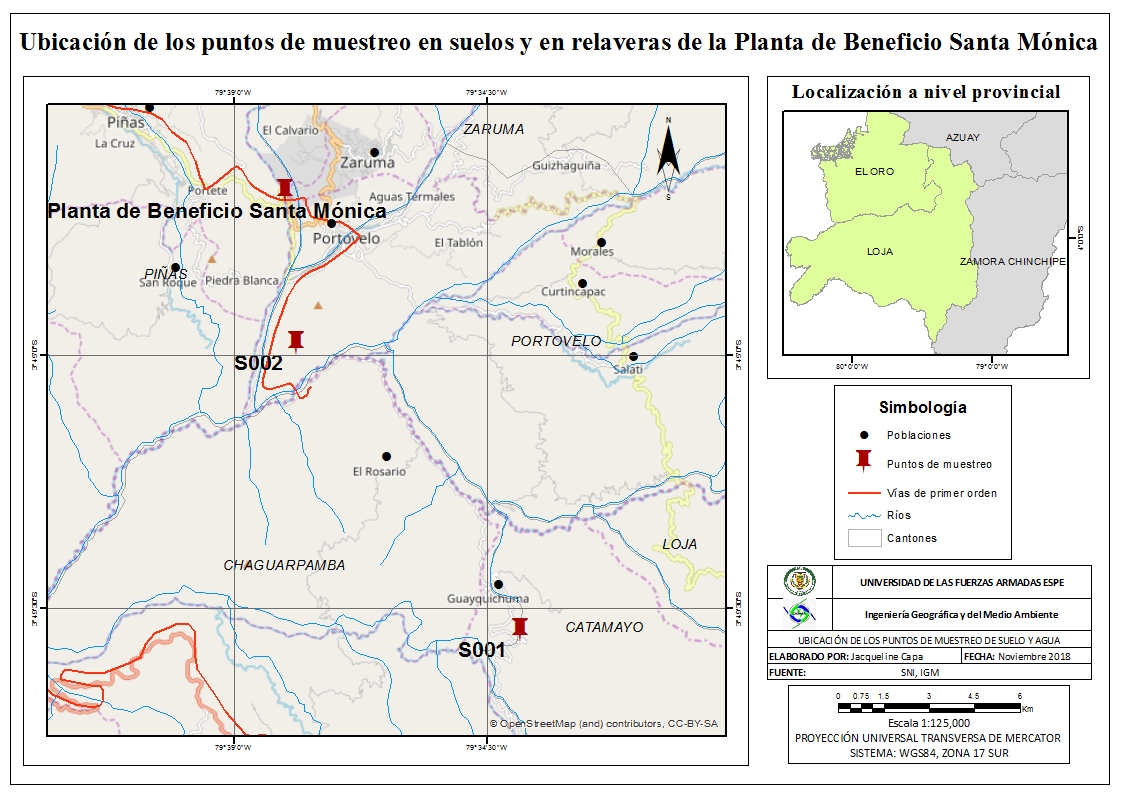 Relaves: 2 piscinas-Planta de Beneficio Santa Mónica
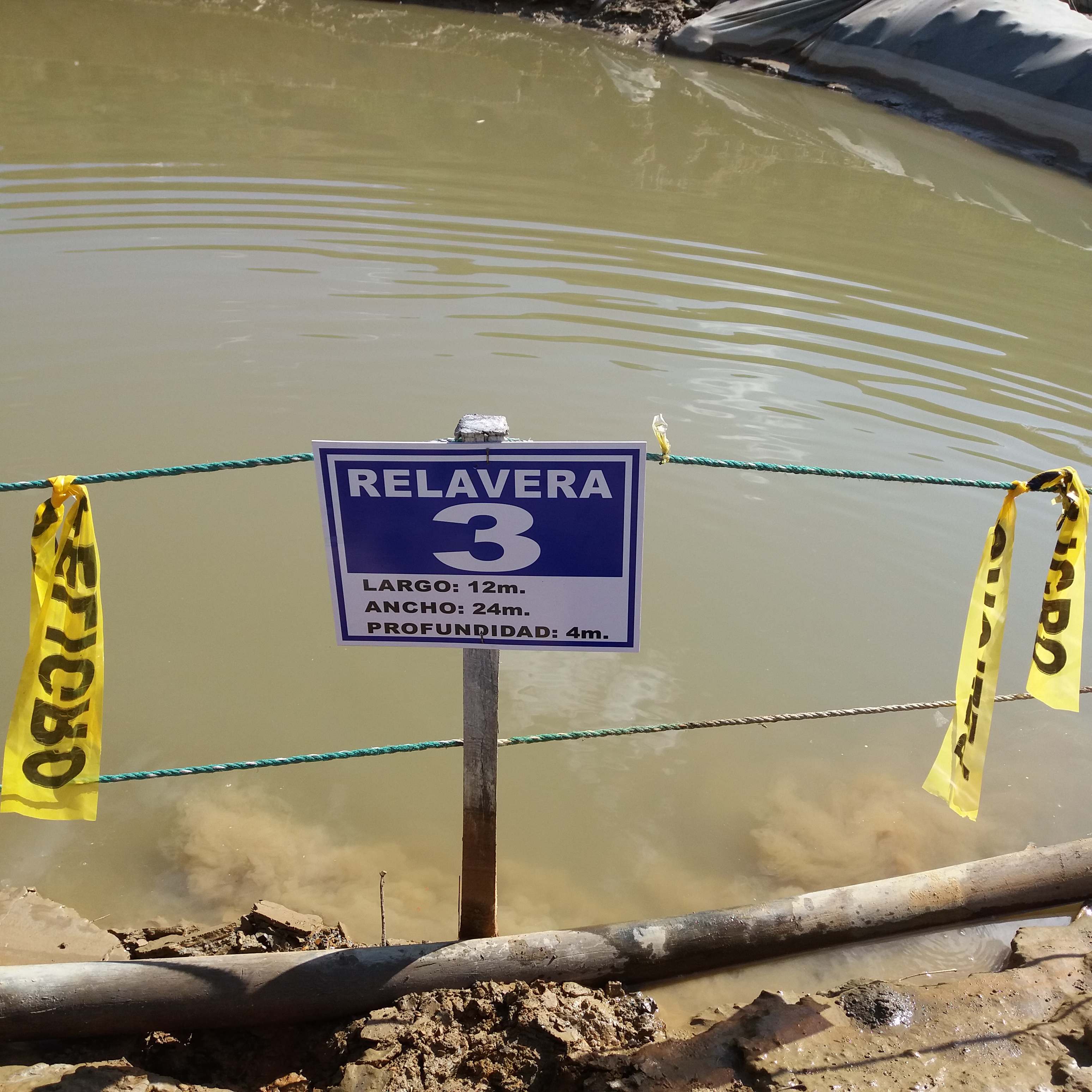 Suelos: 
1.- 3/08/2018 Portovelo
2.- 4/10/2018 Catamayo a 12 km del primer punto, vía Loja-Catamayo-Portovelo
6
Caracterización física del suelo
Laboratorio de Suelos y Asfaltos de la Universidad de las Fuerzas Armadas ESPE
Centro de Nanociencia y Nanotecnología (CENCINAT)
Conductividad eléctrica
Materia orgánica
Límite líquido
Límite plástico
Granulometría
Humedad
Tabla 1 Resumen de los parámetros físicos entre el suelo S001 y S002
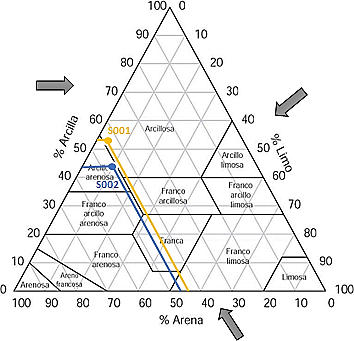 Baja fertilidad
Suelos salinos
CE
Clase textural de arcilla
S001
CE  4 μs/cm
Clase textural de arcilla arenosa
S002
Figura 1. Triángulo de clasificación de suelos
7
Caracterización química del suelo
C.I.C
Macrometales
pH
Digestión secuencial
Espectrometría de Energía Dispersa (EDS)
Tabla 2 Concentraciones de metales pesados medidos en las diferentes fracciones
Acuerdo Ministerial 097 (Reforma al TULSMA)
Criterios de calidad del suelo
Límites máximos permisibles
Cadmio
0,50 mg/kg
19 mg/kg
Plomo
Estabilizan arcillas y  estructura del suelo
8
EDS, pH, C.I.C y macrometales
Seleccionado para Tecnosoles
Tabla 3 Macrometales o cationes intercambiables
4,96
S001
pH
CIC
S002
6,22
S001
S002
Nutrientes pobres
Ca  1000 mg/kg 
Bajo
K  175 mg/kg 
Bajo
3,12 meq/100g
9,88 meq/100g
Pérdida de fertilidad
Na  35 mg/kg 
Muy bajo
Na  75 mg/kg 
Medio
9
0-10 meq/100g
Son muy bajas
Caracterización química del relave
Acuerdo Ministerial 097
Relave n° 1
3,60
Límite máximo permisible
pH
Descarga a un cuerpo de agua dulce
Relave n° 2
3,34
6 a 9
Tabla 4 Concentraciones iniciales de metales pesados en las piscinas de relave
Límite máximo permisible
Cu  1 mg/L
Cd  0,02 mg/L
Zn  5 mg/L
Pb  0,20 mg/L
Cr  0,50 mg/L
10
Nanopartículas multicomponente Fe/FeS
Extracto de cáscara de naranja
Extracto concentrado en polvo
Síntesis
FeCl3.6H2O
Na2SO4
NaBH4
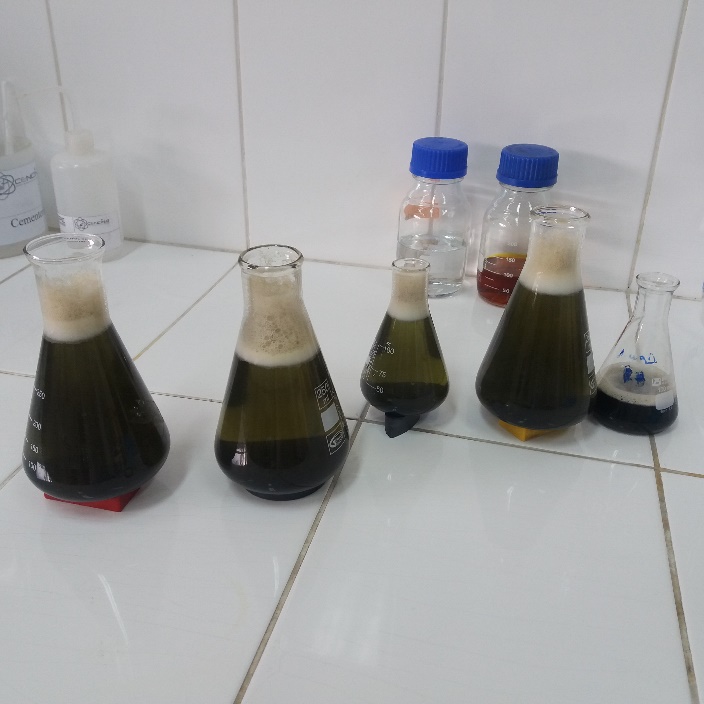 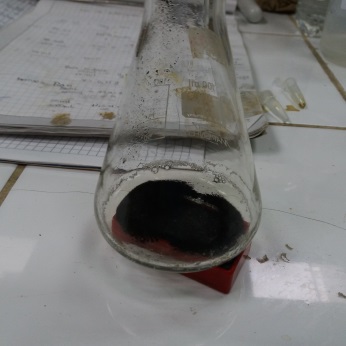 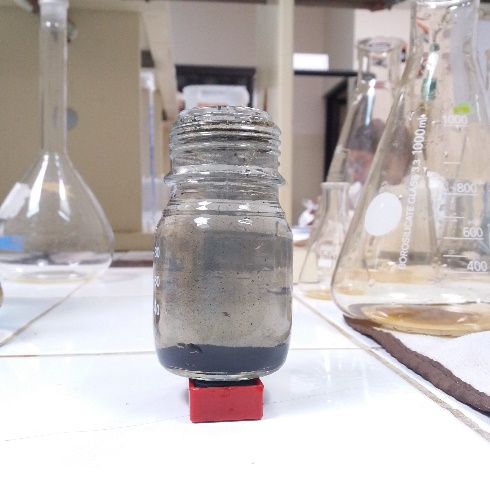 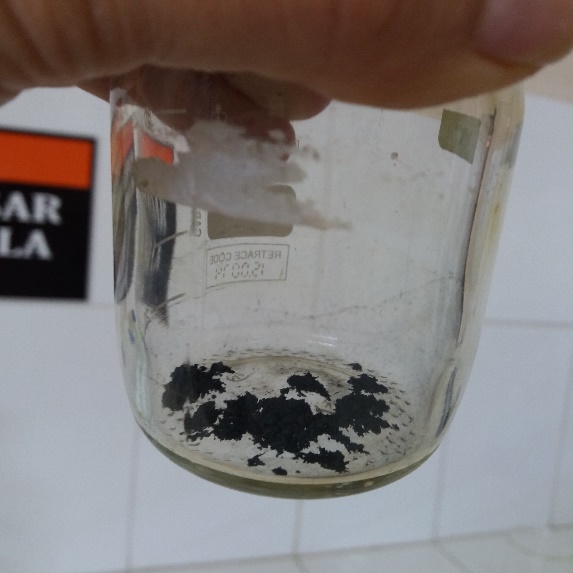 Caracterización
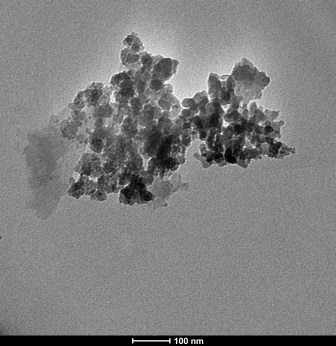 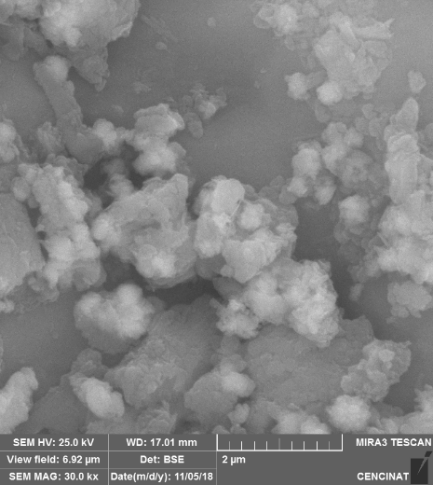 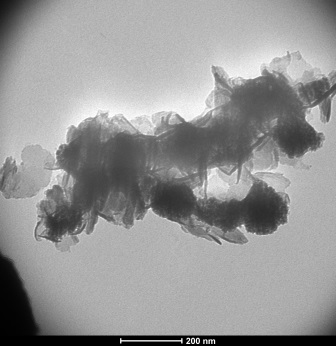 TEM
SEM
20-50 nm
11
Prueba de retención empleando Tecnosoles en columnas
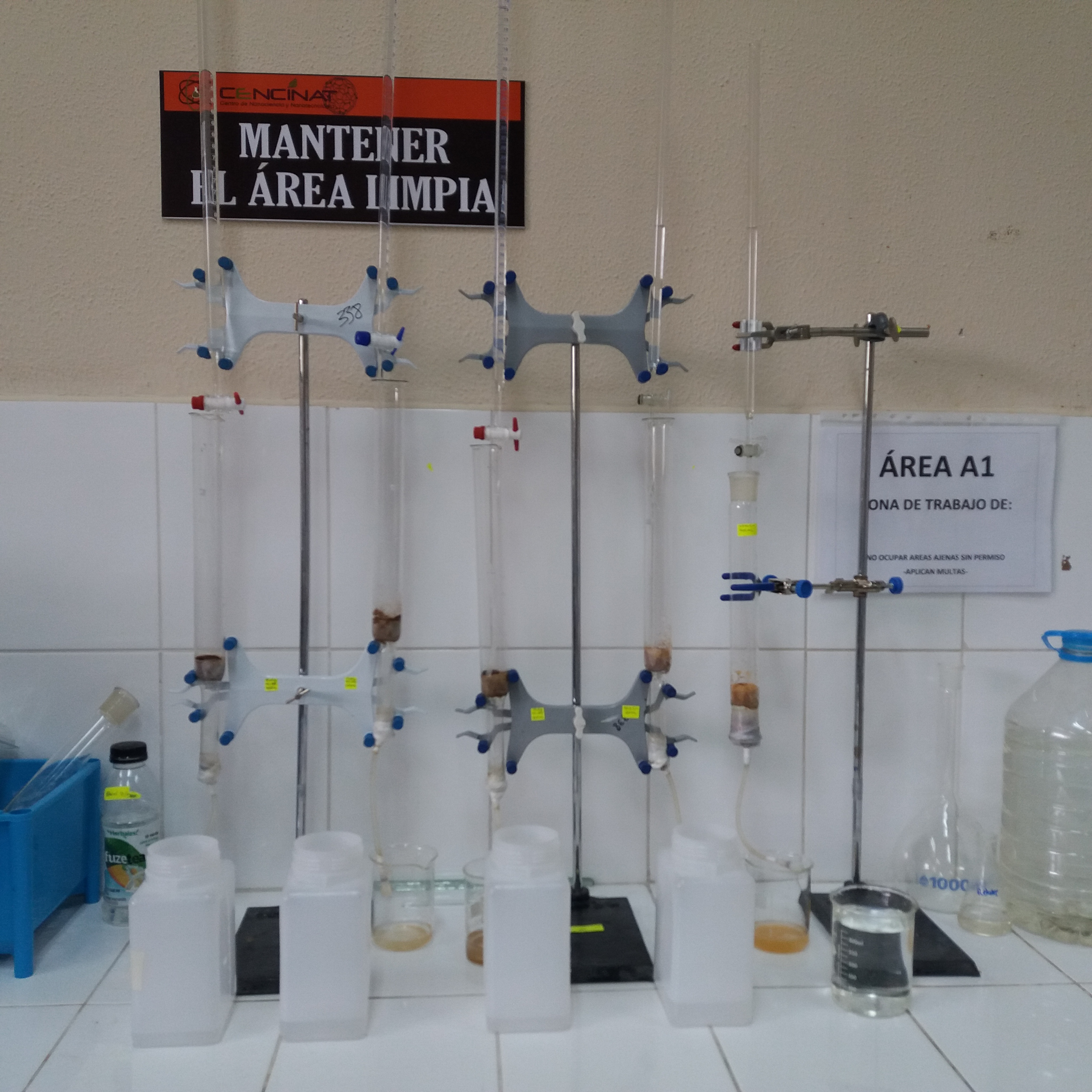 100 ml relave
Q=0,50 ml/min
Tabla 5 Porcentajes de retención de metales con 2 g Tecnosol
99% S + 1% NPs
2 g Tecnosol
97% S + 3% NPs
12
Prueba de retención empleando Tecnosoles en columnas
200 ml relave
400 ml relave
t retención= 4,2 min
99% S + 1% NPs
10 g Tecnosol
200 ml relave
Q= 2,5 ml/min
97% S + 3% NPs
400 ml relave
Tabla 6 Porcentajes de remoción de metales pesados con 10 g Tecnosol
56%
46%
25%
29%
13
Ensayo cinético de adsorción de metales pesados
Tratamiento eficiente
3% NPs + 97% S + 200 ml relave
Figura 3. Rendimiento de adsorción de metales pesados a 45 minutos
Figura 2. Remoción media de metales a 45 minutos
As
Cu
Cd
Pb
Tecnosol se satura y deja de adsorber
Remoción inmediata de 6 a 9 min
Zn aumenta su capacidad de adsorción con el tiempo
14
Ensayo cinético de adsorción de metales pesados
Tabla 7 Coeficientes de correlación (R2) en ajustes de modelos cinéticos a 45 min
Simonin (2016)
La etapa de adsorción
Controla el proceso
15
Isotermas de adsorción en Tecnosoles
Metal modelo
Zn
Figura 5 Ajuste lineal de los modelos Langmuir y Freundlich
qm= 4,67 mg de Zn/g de Tecnosol
16
Tabla 8 Comparación de Tecnosoles en columnas y con velocidad de agitación
Tecnosoles en columnas y con velocidad de agitación
Rompimiento de flóculos (Duan & Gregory, 2003)
+ turbulencia
17
Conclusiones
La piscina de relave N°1 proveniente de la Planta de Beneficio Santa Mónica presenta altas concentraciones de 3,48 mg Cu/L, 0,10 mg Cd/L, 20,06 mg Zn/L y 0,57 mg Pb/L superando 3, 5, 4 y 3 veces respectivamente, los límites permitidos de descarga a un cuerpo de agua dulce, establecidos en el Acuerdo Ministerial 097.
El tratamiento más eficiente por columnas es de 3% NPs + 97% suelo + 200 mL de relave, con el 70% de remoción media en un tiempo de retención de 4,2 min. Aplicando una velocidad de agitación de 40 rpm la remoción media alcanza el 80% en 6 min. Al llegar a los 30 min se obtiene el 90% de remoción media. La remoción de Cu, Cd, Pb y As alcanzan los 6 min en promedio, pasado este tiempo disminuye la adsorción. A diferencia de estos metales, la capacidad de adsorción del Zn se incrementa de 0,06 mg/g a 0,40 mg/g hasta los 45 min. Asimismo, la cinética de adsorción se ajustó al modelo de pseudo segundo orden, que quiere decir que la etapa de adsorción es la que controla el proceso.
En comparación con los Tecnosoles elaborados previamente en el proyecto, este Tecnosol tiene menor capacidad de retención media del 20% debido a que no se modificó el pH del relave, pretendiendo asemejarse a las condiciones naturales.
Los Tecnosoles se ajustaron al modelo de isoterma de Langmuir, alcanzando una capacidad máxima de adsorción de 4,67 mg/g de Tecnosol. Esto quiere decir que la capacidad de adsorción de metales pesados se da en una monocapa en la superficie del Tecnosol. Siendo la misma en toda la superficie.
18
Recomendaciones
Considerar velocidades de agitación, control de flujo y tiempo de retención para la aplicación en campo
Es indispensable comprobar la efectividad en campo y mejorar el Tecnosol incrementando suelo y nanopartículas
Se propone aumentar Tecnosoles si se trabaja con grandes cantidades de volúmenes para no perder el rendimiento de remoción de metales
19
Gracias
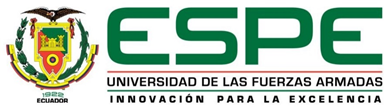 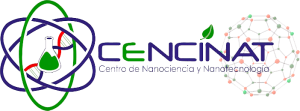